Расстояние от прямой до плоскости. Расстояние между параллельными плоскостями
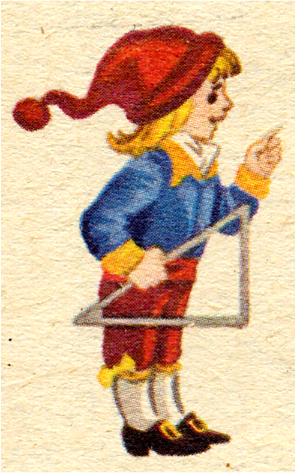 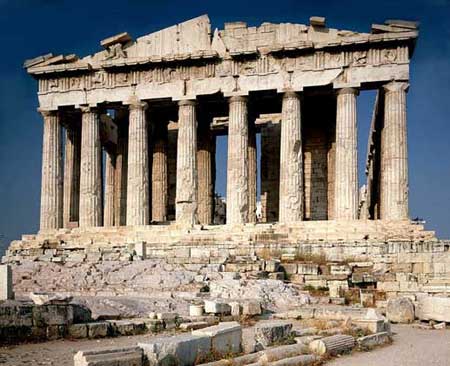 Одно из красивейших произведений древнегреческой архитектуры – Парфенон (V в. до н. э.).
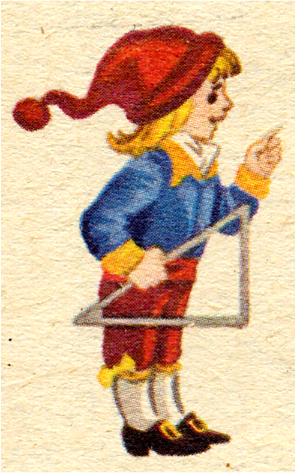 А
ПОВТОРИТЕ!
С
В
Назовите гипотенузу прямоугольного треугольника АВС.
Сравните катет и гипотенузу прямоугольного треугольника. Что больше и почему?
   Сформулируйте теорему Пифагора.
   Какие прямые называются перпендикулярными? 
Верно ли утверждение: «прямая перпендикулярна плоскости, если она перпендикулярна некоторой прямой, лежащей в этой плоскости». 
Продолжи предложение: «Прямая перпендикулярна плоскости, если она . . . »
B
sin A =
8
17
8
17
cos A =
tg A =
15
8
A
C
15
17
17
Задача № 2

    Найдите синус, косинус, тангенс угла А треугольника АВС с прямым углом С, если ВС=8 см, АВ=17 см.

Ответ:
М
К
Е
Какую прямую называют перпендикуляром к плоскости?
Назовите перпендикуляр к плоскости, изображенный на рисунке:
Что  принимают за расстояние от точки до плоскости?
М
О
Рассмотрим некоторую плоскость  и точку М, не лежащую на ней. Проведем через точку М несколько прямых, пересекающих плоскость .
МО, МО-перпендикуляр
О - основание перпендикуляра
AO=прМА
МК,МА,МВ, МN - наклонные

К
В
N
А
К, А, В, N – основания наклонных МК, МА, МВ, МN
Назовите проекцию МК на плоскость .
Назовите проекцию МВ на плоскость .
Назовите проекцию МN на плоскость .
А
Перпендикуляр и наклонная
С
Н
отрезок АН называется перпендикуляром, опущенным из точки А на эту плоскость,
точка Н — основание этого перпендикуляра.
Любой отрезок АС, где С — произвольная точка плоскости p, отличная от Н, называется наклонной к этой плоскости.
Отрезок СН – проекция наклонной на плоскость α
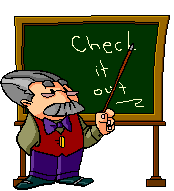 Используя рисунки, сформулируйте и докажите свойства наклонных, выходящих из одной точки.
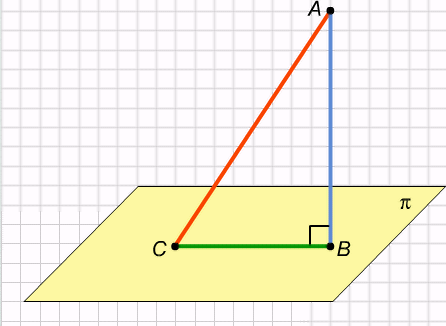 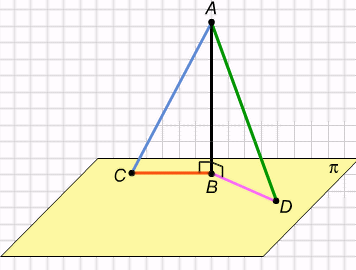 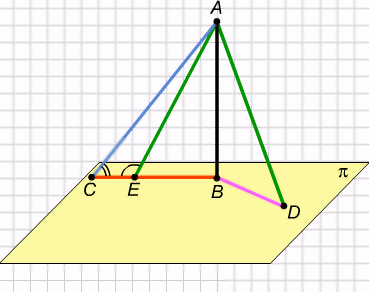 Свойства наклонных, выходящих из одной точки
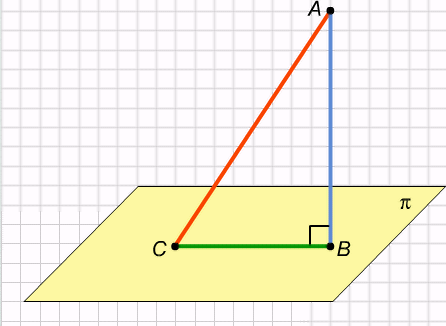 1. Перпендикуляр всегда короче наклонной, если они проведены из одной точки.
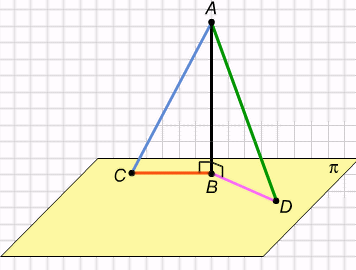 2. Если наклонные равны, то равны и их проекции, и наоборот.
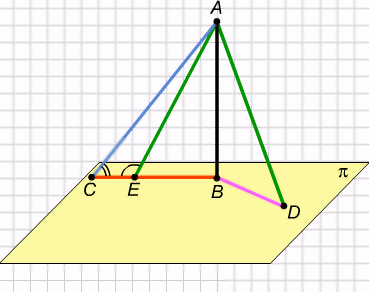 3. Большей наклонной соответствует большая проекция и наоборот.
Расстоянием от точки А до плоскости α  называется длина перпендикуляра, проведенного из точки А к плоскости α
А
Назовите наклонные.
Назовите перпендикуляр.
Е
С
Т
ρ (A; α) = AB
Р
F
В
М
К
Расстояние между параллельными плоскостями
Расстояние от произвольной точки одной из параллельных плоскостей до другой плоскости называется расстоянием между параллельными плоскостями.
α
А
В
β
А0
В0
Расстояние между прямой и параллельной ей плоскостью
А
В
α
Расстояние от произвольной точки прямой до плоскости называется расстоянием между прямой и параллельной ей плоскостью.
Расстояние между скрещивающимися прямыми
Расстояние между одной из скрещивающихся прямых и плоскостью, проходящей через другую прямую параллельно первой, называется расстоянием между скрещивающимися прямыми.
А
α
М

К
Е
Угол между прямой и плоскостью
МКЕ - угол между прямой МК и плоскостью 
ME
KM
MA
KM

MKE
MKA
Угол между наклонной и ее проекцией на плоскость является наименьшим из углов, которые образует наклонная с любой прямой, лежащей в этой плоскости.
М
Сравните ME     МА
Определите вид треугольника МКЕ и треугольника МКА
Sin MKE=
Е
К
Sin MKA=
А
р
Sin MKE
Sin MKA
Угол между наклонной и плоскостью
Пусть даны плоскость и наклонная прямая. 
!  Углом между прямой и плоскостью называется угол между прямой и ее ортогональной проекцией на эту плоскость. 
Если прямая параллельна плоскости, то угол между ней и плоскостью считается равным нулю. Если прямая перпендикулярна плоскости, то угол между ней и плоскостью прямой, т. е. равен 90°.
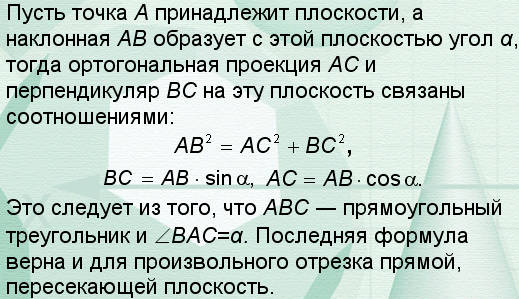 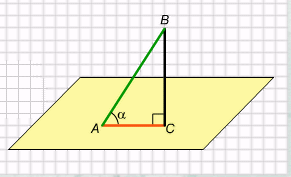 Перпендикуляр, наклонная и ее
ортогональная проекция образуют
прямоугольный треугольник.
СПАСИБО ЗА ВНИМАНИЕ!!!